Academia Nacional de Medicina
Usos Médicos de la Marihuana
(Cannabis Índica  L. ssp)

Indicaciones en Neuropsiquiatría


Verano 2016 - CDMX 
Gady Zabicky Sirot

gady.zabicky@gmail.com
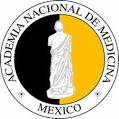 Trastornos del Neurodesarrollo
Espectro de la Esquizofrenia y otras Psicosis
Trastorno Bipolar
Trastornos Depresivos
Trastornos de Ansiedad
Espectro del Trastorno Obsesivo - Compulsivo
Trastornos relacionados al Trauma y el Stress
Trastornos Disociativos
Síntomas Somáticos y Trastornos Asociados
Trastornos Alimentarios
Trastornos del Ciclo Sueño - Vigilia
Disfunciones Sexuales
Disforia de Genero
Trastornos del Control de los impulsos y la Conducta
Trastornos Asociados a Sustancias
Trastornos Neurocognitivos
Trastornos Parafílicos
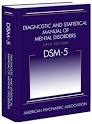 Trastornos del Neurodesarrollo

Espectro de la Esquizofrenia y otras Psicosis

Trastornos Depresivos

Trastornos de Ansiedad

Espectro del Trastorno Obsesivo – Compulsivo

Trastornos relacionados al Trauma y el Stress

Trastornos del Ciclo Sueño – Vigilia

Trastornos Asociados a Sustancias

Trastornos Neurocognitivos
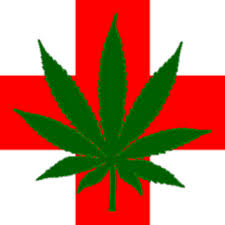 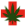 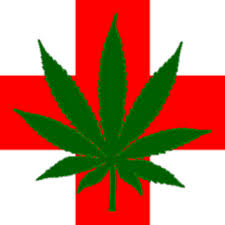 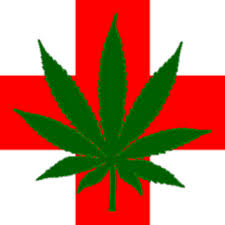 Generalidades
Se usó un enfoque piramidal para determinar lo robusto del data.
El Cochrane database es el pináculo.
Se contemplan distintas metodologías y fuentes de información.
Todas las citas obtenidas de revistas peer-reviewed en Medline y PubMed.
Área distinta de otras en la medicina, le caracteriza lo subrepticio, el taboo y el presupuesto.
Trastornos del Neurodesarrollo
Mitchell J T, et-al:
"I Use Weed for My ADHD": A Qualitative Analysis of Online Forum Discussions on Cannabis Use and ADHD
PLoS One. 2016 May 26;11(5):e0156614.	doi: 10.1371/journal.pone.0156614. eCollection 2016.
El TDAH se es un factor de riesgo para el uso problemático de cannabis.	Existen experiencias empíricas y clínicas que sugieren que la cannabis tiene un efecto terapéutico en esta patología.	Se siguieron un total de 268 foros en la www: 	25% de los sujetos hablaron de efectos terapéuticos.	8%  de efectos deletéreos	5% puede ser ambos	2% sin efecto sobre el TDAH
“CONCLUSIONS: Despite that there are no clinical recommendations or systematic research supporting the beneficial effects of cannabis use for ADHD, online discussions indicate that cannabis is considered therapeutic for ADHD-this is the first study to identify such a trend. This type of online information could shape ADHD patient and caregiver perceptions, and influence cannabis use and clinical care.”
Espectro de la Esquizofrenia y otras Psicosis
Potencial Antipsicótico
Schubart C D, et-al:

	Cannabidiol as a potential treatment for psychosis.

	Eur Neuropsychopharmacol. 2014 Jan;24(1):51-64.

	doi: 10.1016/j.euroneuro.2013.11.002. Epub 2013 Nov 15.
Potencial Antipsicótico
Artículo de revisión (básico, animal, farmacológico, clinico, epidemiológico, etc.) 	Putativamente, el Canabidiol (CBD) tiene propiedades antipsicóticas. 
	Se investiga al 9-ΔTetrahidrocannabinol (THC) con respecto a como pudiese contribuir a la aparición de síntomas psicóticos y sobre las propiedades terapeuticas del CBD
	Búsqueda exhaustiva en Medline and EMBASE.
“Evidence from several research domains suggests that CBD shows potential for antipsychotic treatment. “
Potencial Antipsicótico
Iseger T A, Bossong M G:

A systematic review of the antipsychotic properties of cannabidiol in humans.


		Schizophr Res. 2015 Mar;162(1-3):153-61. 
		doi: 10.1016/j.schres.2015.01.033. Epub 2015 Feb. 7.
Potencial Antipsicótico
Estudio de revisión

	Existe la necesidad de mejorar los manejos para la esquizofrenia tanto en eficacia y eficiencia como en tolerabilidad.

	El sistema endocannabinoide ha sido postulado como blanco farmacológico.
Potencial Antipsicótico
El CBD demostró controlar síntomas psicóticos, incluso con los generados por la administración aguda de THC.

	Adicionalmente el CBD puede reducir los riesgos de psicosis asociada al THC.

	Estos efectos mediados posiblemente por la capacidad del CBD de ejercer efectos opuestos en zonas cerebrales críticas en la psicosis como el estriado, hipocampo y neocortex frontal.
Potencial Antipsicótico
“The first small-scale clinical studies with CBD treatment of patients with psychotic symptoms further confirm the potential of CBD as an effective, safe and well-tolerated antipsychotic compound, although large randomised clinical trials will be needed before this novel therapy can be introduced into clinical practice.”
Zuardi AW, et-a
A critical review of the antipsychotic effects of cannabidiol: 30 years of a translational investigation.
Curr Pharm Des. 2012;18(32):5131-40.
“ Although the mechanisms of the antipsychotic properties are still not fully understood, we propose a hypothesis that could have a heuristic value to inspire new studies. These results support the idea that CBD may be a future therapeutic option in psychosis, in general and in schizophrenia, in particular.”
Trastorno Bipolar
Inmensa cantidad de publicaciones	Una y otra vez, en este caso en particular, al parecer el uso de la planta como tal, se asocia con agravamiento de los sujetos con Trastorno Bipolar, en la mayoría de las mediciones diseñadas para los diversos estudios.
Trastornos Depresivos
Trastornos Depresivos
Denson T F, Earleywine M:


Decreased depression in marijuana users.


	Volume 31, Issue 4, April 2006, Pages 738–742
Trastornos Depresivos
4400 usuarios adultos de Internet completaron The Center for Epidemiologic Studies Depression scale and measures of marijuana use. 

	Se compararon usuarios consuetudinarios con usuarios semanales con nunca–usuarios.

	Haciendo todo ajuste que la metodología permitió, se encontró que los usuarios semanales tenían menos humor deprimido, mas afectos positivos y menos síntomas somáticos que los sujetos naïve.
Trastornos Depresivos
Análisis por separado evidenciaron que los usuarios medicinales estaban mas deprimidos que los recreativos y somatizaban mas, sugiriendo claramente que las enfermedades son las generadoras de depresión en en estas personas y no el consumo.

“These data suggest that adults apparently do not increase their risk for depression by using marijuana.”
El-Alfy AT, et-al:

Antidepressant - like effect of delta9-tetrahydrocannabinol and other cannabinoids isolated from Cannabis sativa L. 
		Pharmacol Biochem Behav. 2010 Jun;95(4):434-42.
		doi: 10.1016/j.pbb.2010.03.004. Epub 2010 Mar 21.
“Results of this study show that Delta(9)-THC and other cannabinoids exert antidepressant-like actions, and thus may contribute to the overall mood-elevating properties of cannabis.”
Estudio creado para determinar las características antidepresivas del THC y otros cannabinoides.
	Estudio básico en ratones.
	El THC mostró efecto antidepresivo claro en dosis de 2.5 mg/kg.
	El cannabigerol (CBG) y cannabinol (CBN) no presentaron este efecto.
	El cannabichromeno (CBC) y cannabidiol (CBD) exhibieron un efecto a 20 y200mg/kg,
Trastornos de Ansiedad
Blessing E M:


Cannabidiol as a Potential Treatment for Anxiety Disorders. 


	Neurotherapeutics. 2015 Oct;12(4):825-36.
doi: 10.1007/s13311-015-0387-1.
Trastornos de Ansiedad
Revisión: Estudios humanos, clínicos y epidemiológicos.
	Existe evidencia que apoya el potencial del CBD como manejo para el pánico, la ansiedad generalizada, fobia social, TOC y TPSP.

“Overall, current evidence indicates CBD has considerable potential as a treatment for multiple anxiety disorders, with need for further study of chronic and therapeutic effects in relevant clinical populations.”
Trastornos de Ansiedad
Soares V P, Campos A C:


Evidences for the anti-panic actions of Cannabidiol.

	Curr Neuropharmacol. 2016 May 9. [Epub ahead of print]
Revisión.

	El Trastorno de Pánico (TP) es una entidad debilitante que afecta al 5% de la población mundial.
	
	Actualmente la primera línea para su manejo son los ISRS, que no carecen de importante efectos colaterales.  El CBD ha sido postulado como una nueva vía  de medicamentos anti-ansiedad.
“Taken together, the studies assessed in the present chapter clearly suggest an anxiolytic-like effect of CBD in both animal models and healthy volunteers. Novel clinical trials involving patients with the PD diagnosis, however, are clearly needed to clarify the specific mechanism of action of CBD and the safe and ideal therapeutic doses of this compound”
Trastornos de Ansiedad
Blessing E M, et-al:

Cannabidiol as a Potential Treatment for Anxiety Disorders


		Neurotherapeutics. 2015 Oct;12(4):825-36. doi: 10.1007/s13311-015-0387-1
Este artículo pretende analizar la capacidad del CBD en cuanto a su potencial como farmacológico en trastornos ansiosos.	Revisión extensa.	Evidencia favorable y robusta para pensar que se debe de investigar aplicado a ansiedad generalizada, trastorno de pánico, fobia social, TOC y TPSP
“Overall, current evidence indicates CBD has considerable potential as a treatment for multiple anxiety disorders, with need for further study of chronic and therapeutic effects in relevant clinical populations.”
Crippa JA, et-al:   Neural basis of anxiolytic effects of cannabidiol (CBD) in generalized social anxiety disorder: a preliminary report.	J Psychopharmacol. 2011 Jan25(1):121-30.	doi: 10.1177/0269881110379283. Epub 2010 Sep 9.
Estudio sobre ansiedad con RMNf. (rCBF) con (99m)Tc-ECD SPECT en  10 sujetos  con fobia social vírgenes a manejo.	Procedimiento doble ciego controlado.	Dosis de (400 mg) o placebo.“These results suggest that CBD reduces anxiety in SAD and that this is related to its effects on activity in limbic and paralimbic brain areas.r further study of chronic and therapeutic effects in relevant clinical populations.”
Espectro del Trastorno Obsesivo – Compulsivo
Espectro del Trastorno Obsesivo – Compulsivo
Schindler F, et-al:

Improvement in refractory obsessive compulsive disorder with dronabinol. 


	Am J Psychiatry. 2008 Apr;165(4):536-7.).
Guilles de la Turette
Müller-Vahl K R:


Treatment of Tourette syndrome with cannabinoids. 


	Behav Neurol. 2013;27(1):119-24.

	doi: 10.3233/BEN-120276.
Guilles de la Turette
“Using both self and examiner rating scales, in both studies a significant tic reduction could be observed after treatment with THC compared to placebo, without causing significant adverse effects.”
Trastornos relacionados al Trauma y el Stress
Neumeister A:Translational evidence for a role of endocannabinoids in the etiology and treatment of posttraumatic stress disorder. 	Psychoneuroendocrinology. 2015 Jan;51:577-84.	doi: 10.1016/j.psyneuen.2014.10.012. Epub 2014 Oct 22.
Trastornos Asociados a Sustancias
Lucas P:

Substituting cannabis for prescription drugs, alcohol and other substances among medical cannabis patients: The impact of contextual factors.



 	Drug Alcohol Rev. 2016 May;35(3):326-33.
	doi: 10.1111/dar.12323. Epub 2015 Sep 14
El 87% (n = 410) substituyo drogas duras por cannabis

	80.3% por sustancias prescritas

	51.7% para el alcohol

	32.6% para sustancias ilegales
“CONCLUSIONS: The finding that cannabis was substituted for all three classes of substances suggests that the medical use of cannabis may play a harm reduction role in the context of use of these substances, and may have implications for abstinence-based substance use treatment approaches.”
Trastornos Neurocognitivos
Deterioro Cognitivo
Shelef A, et-al:

Efficacy of Medical Cannabis Oil for Behavioral and Psychological Symptoms of Dementia: An-Open Label, Add-On, Pilot Study. 

	J Alzheimers Dis. 2016 Jan 12;51(1):15-9.
	doi: 10.3233/JAD-150915.Safety and
Deterioro Cognitivo
Once pacientes, todos con diagnositco de demencia tipo Alzheimers.

10 terminaron  el ensayo.
Deterioro Cognitivo
Mejoras en todas las mediciones clinimétricas:
	
	Delirios
	Agitación/agresión
	Irritabilidad 
	Apatia
	Sueño y stress del cuidador

“CONCLUSION: Adding MCO to AD patients' pharmacotherapy is safe and a promising treatment option.”
Gowran A, et-al:



The multiplicity of action of cannabinoids: implications for treating neurodegeneration. 


	CNS Neurosci Ther. 2011 Dec;17(6):637-44.
	doi: 10.1111/j.1755-5949.2010.00195.x. Epub 2010 Sep 28.
Los endocannabinoides, anandamida y 2-arachidonoyl glycerol, interactuan con CB(1) y CB(2).  Estos son activados también por fitocannabinoides.
	El sistema endocannabinoide emerge como regulador de la apoptosis, capaz de controlar la neurogenesis; ciertas moléculas de que ocupan al CB tienen propiedades importantes contra el stress oxidativo y los procesos inflamatorios.

“Such properties are attractive in the development of new strategies to treat neurodegenerative conditions of diverse etiology, such as Alzheimer's disease, multiple sclerosis, and cerebral ischemia.”